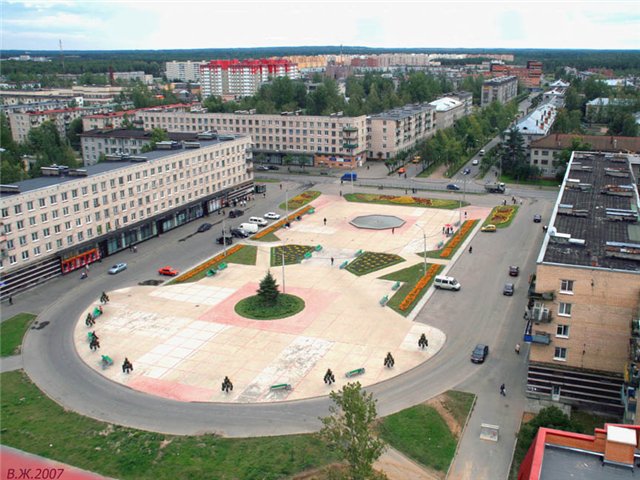 Наша малая Родина
Воспитатель  ГБДОУ №18
 Петродворцового  района  Санкт-Петербурга
Никитенкова А.Г.
Ораниенбаум
Александр Данилович Меншиков
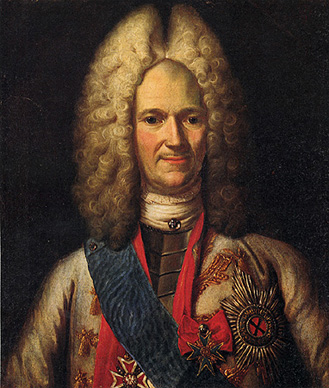 Российский государственный 
и военный деятель 

Светлейший князь

Сподвижник Петра I

Первый генерал-губернатор 
Санкт-Петербурга 
(1703 – 1727)
Большой (Меншиковский) дворец
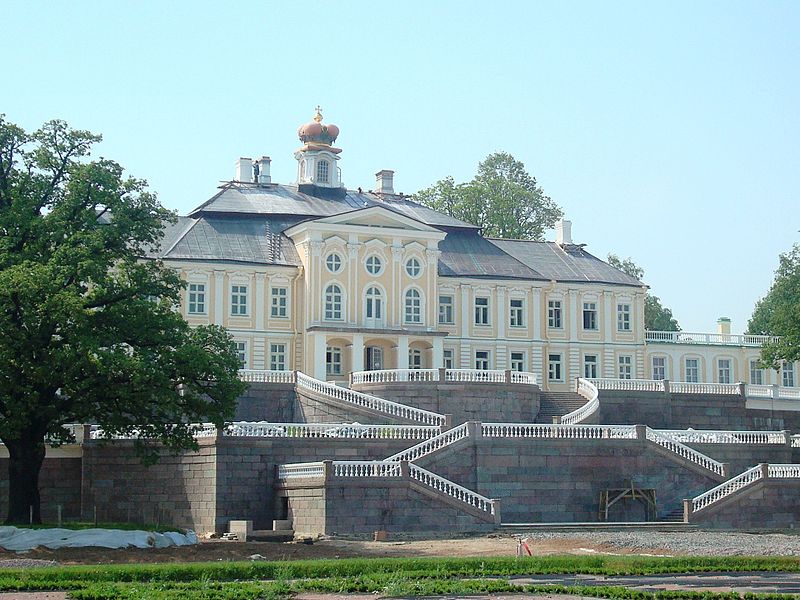 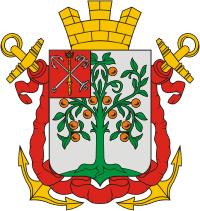 Современный герб
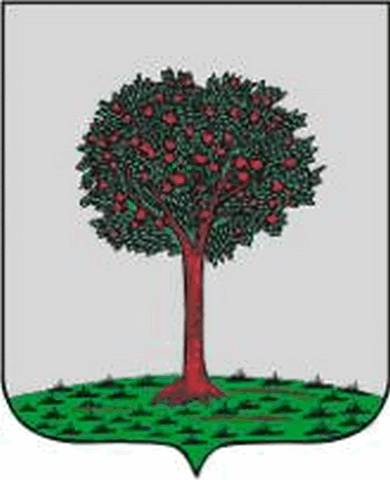 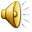 Старый герб Ораниенбаума 
1859 год
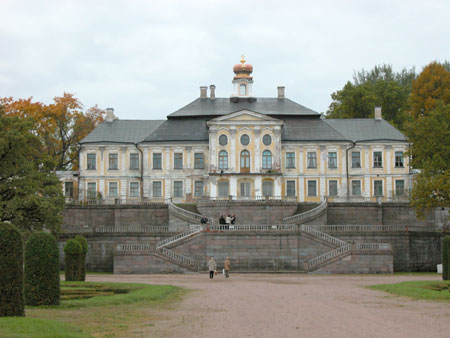 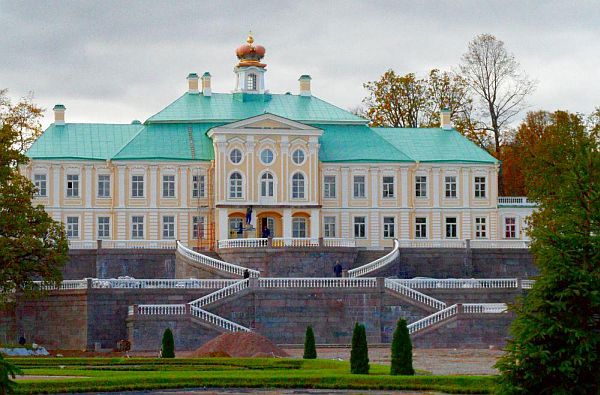 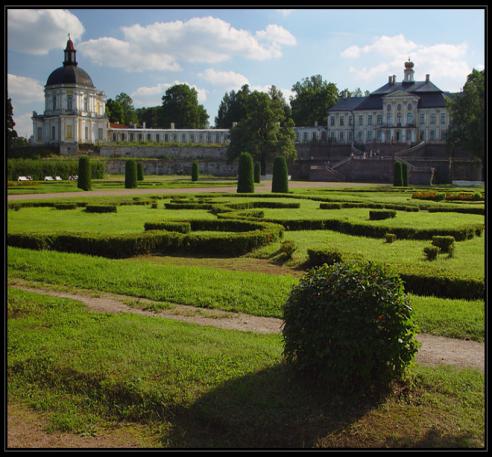 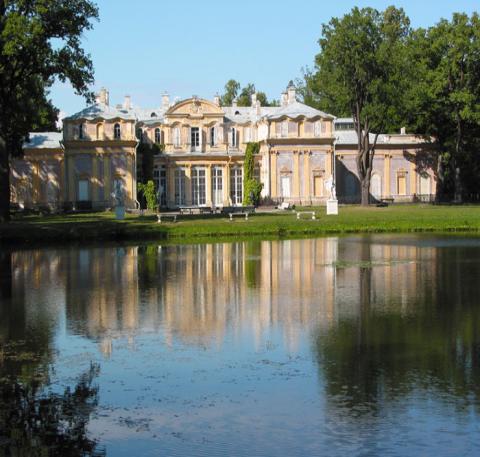 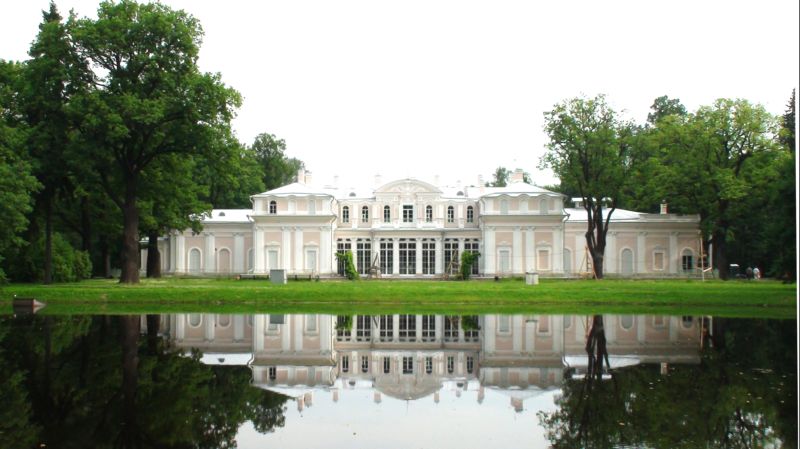 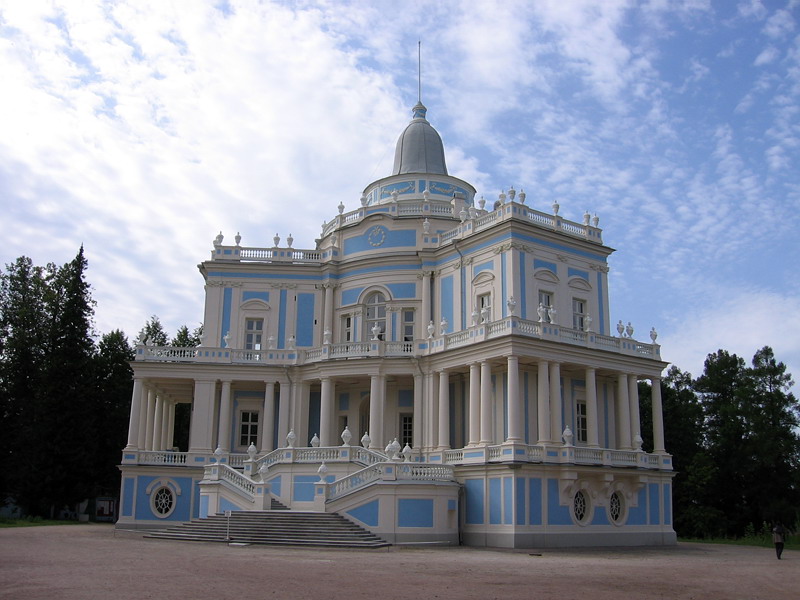 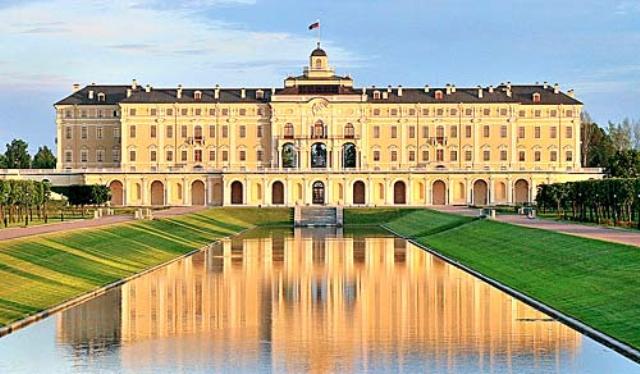 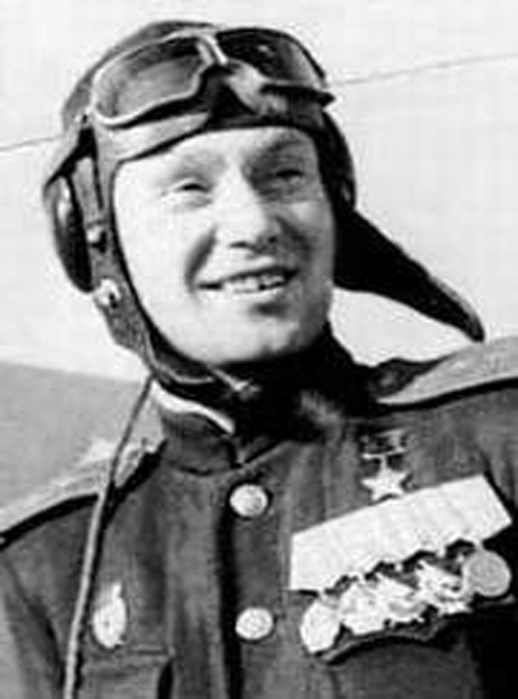 Костылев Георгий Дмитриевич
родился 20 апреля 1913 года в городе Ораниенбаум Санкт-Петербургской губернии, в семье рабочего.
Самолёт И-16 на котором Георгий Дмитриевич Костылев одержал победы над вражескими самолётами
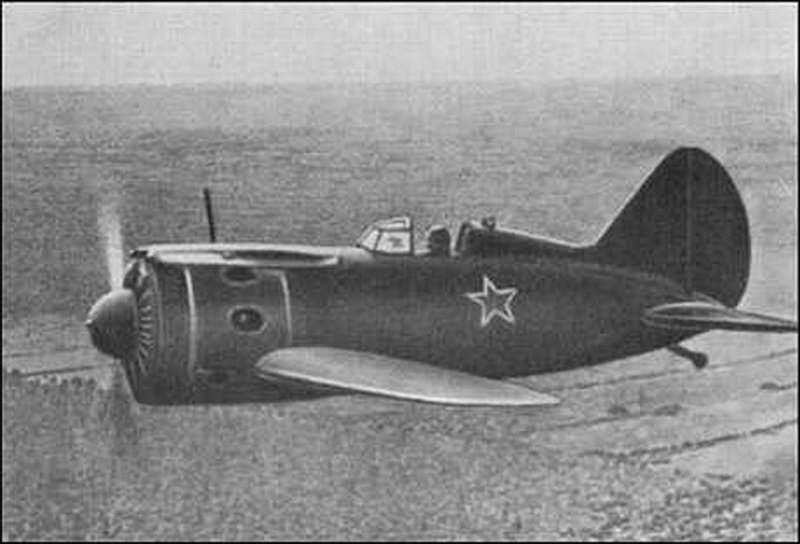 [Speaker Notes: Уже во второй половине июля 1941 года, работая с аэродрома в Клопицах под Ленинградом, на самолёте И-16 он одержал 7 побед. Свою первую победу Костылев одержал 15 июля, сбив в группе Ме-110. А уже 22 июля, он уничтожил в воздушных боях ещё сразу 2 машины врага  ( Ju-88 и Ме-110 ). Ещё 2 бомбардировщика Ju-88 были сбиты им 23-го и 25-го числа. В последний день этого же месяца, Костылев сбил ещё пару Ме-109]
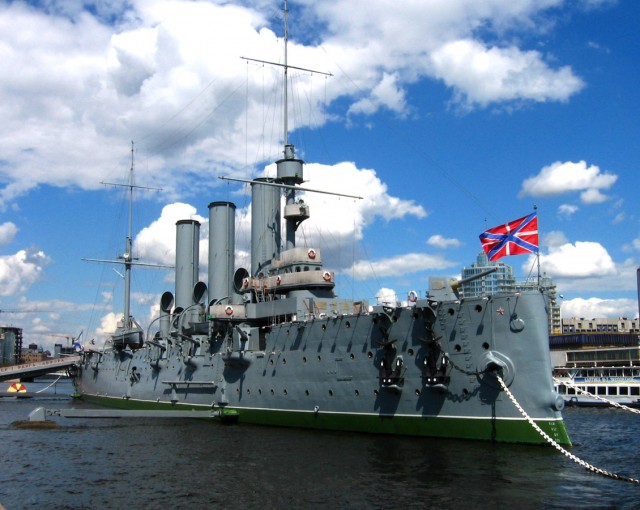 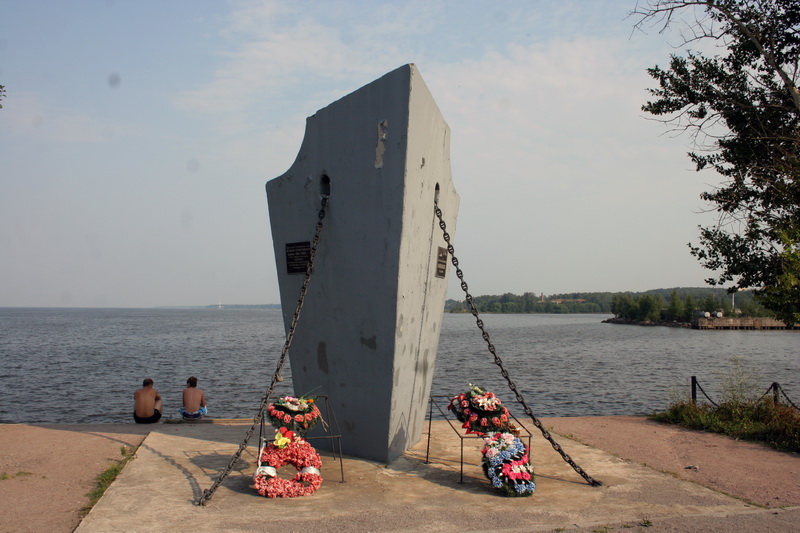 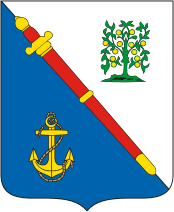 В 1948 году город Ораниенбаум 
был переименован в Ломоносов
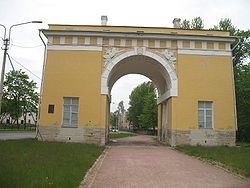 Герб 
Ломоносовского
 района
Городские ворота
Михаил Васильевич  ЛОМОНОСОВ — ВЕЛИКИЙ СЫН РОССИИ.
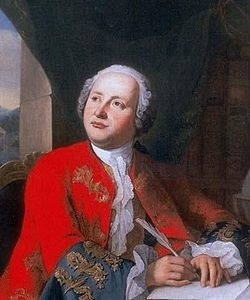 Он создал первый университет 
Он, лучше сказать, сам был первым нашим университетом.
                   А. С. Пушкин